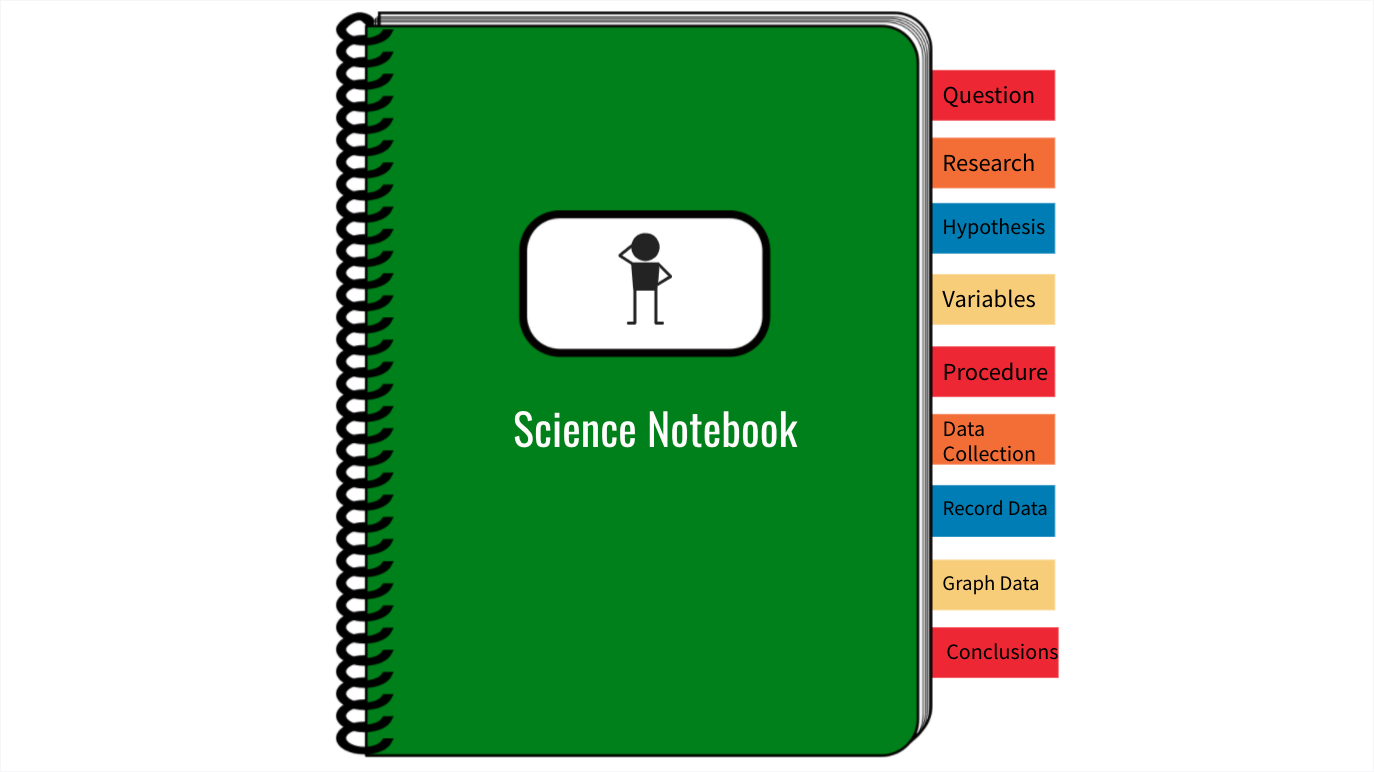 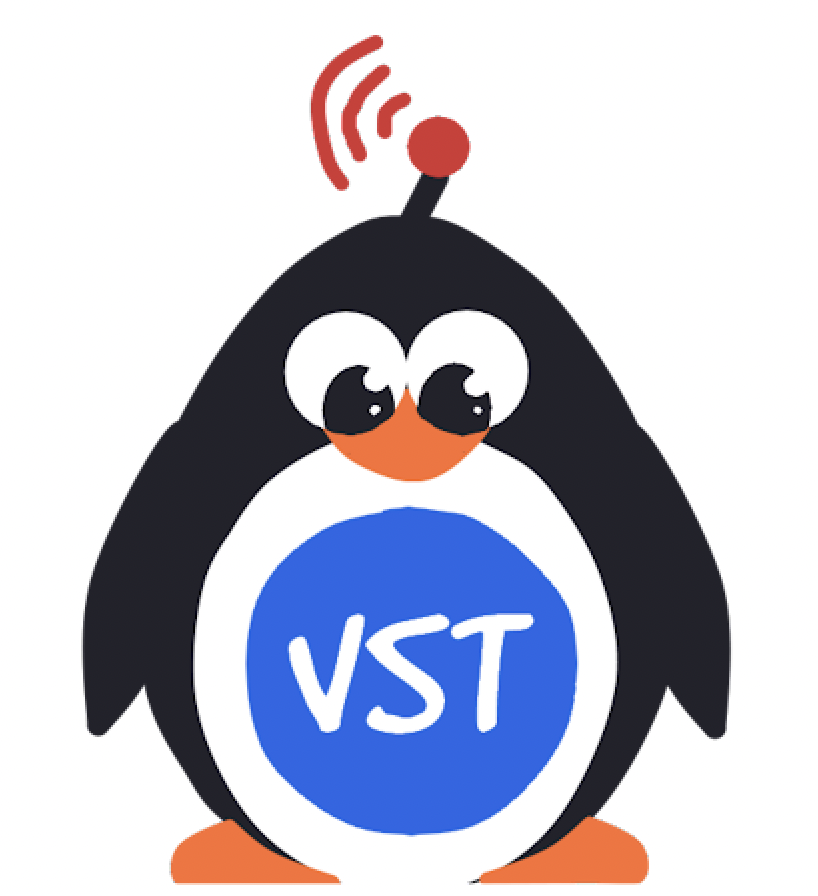 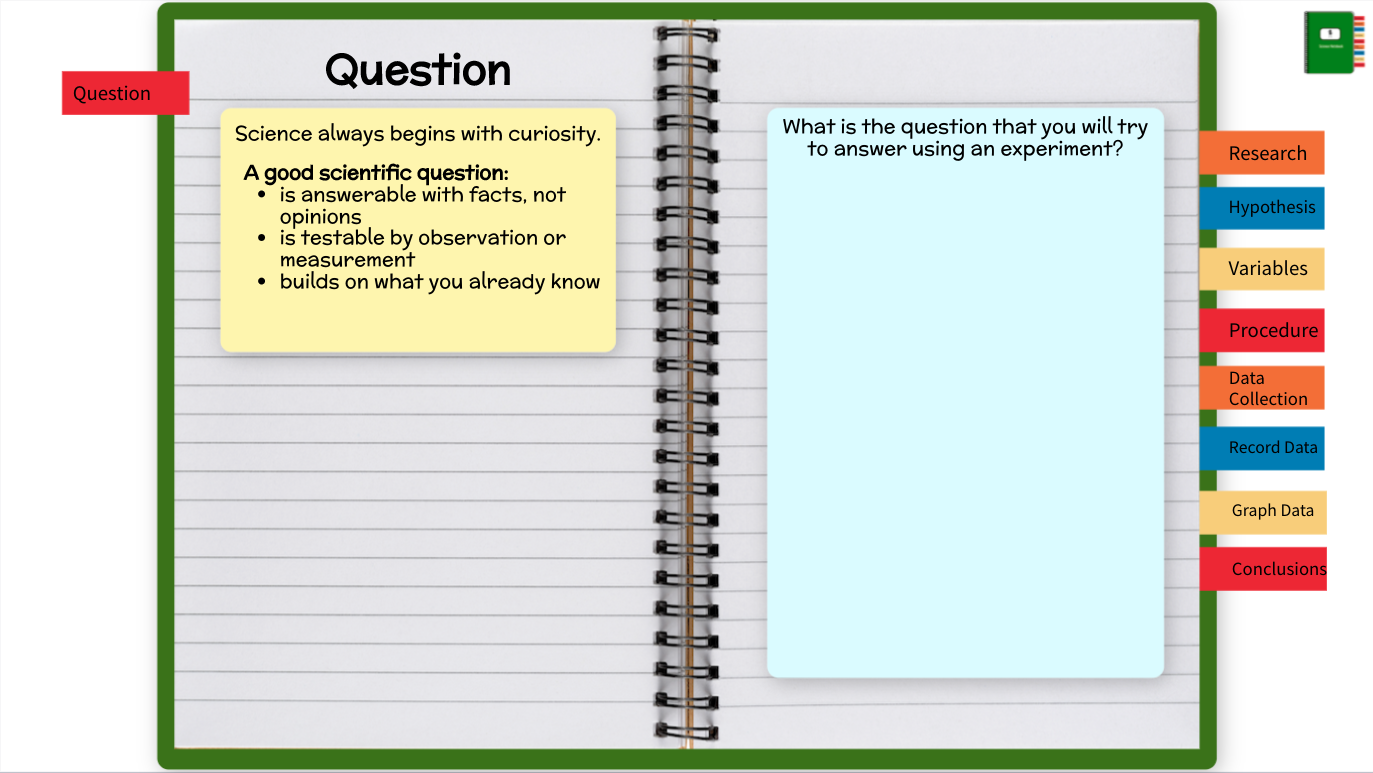 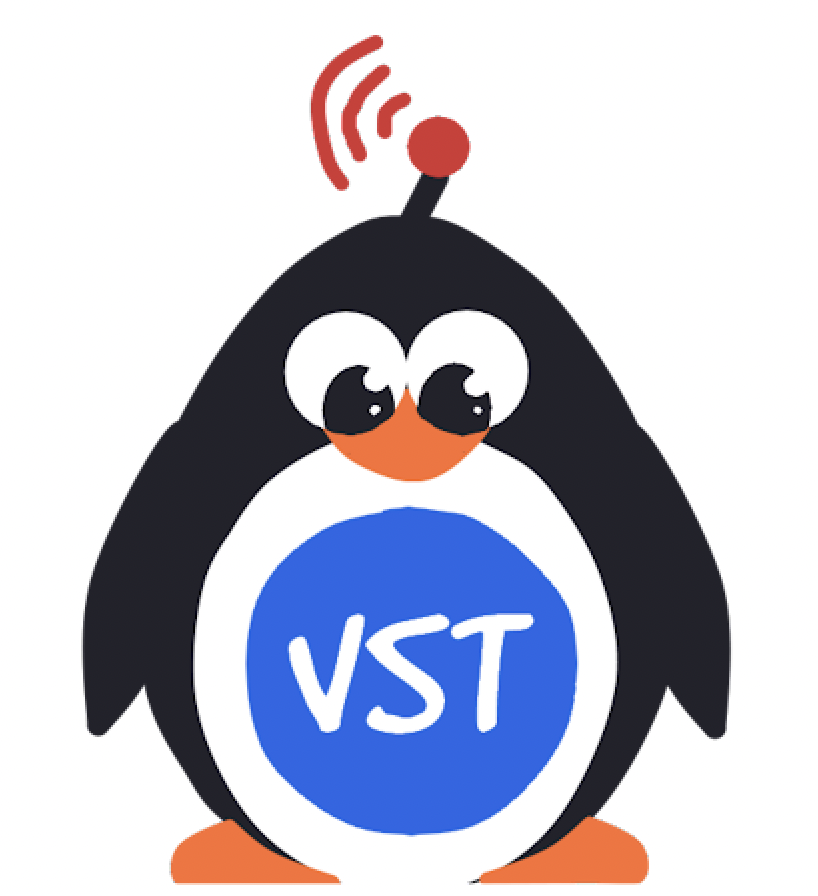 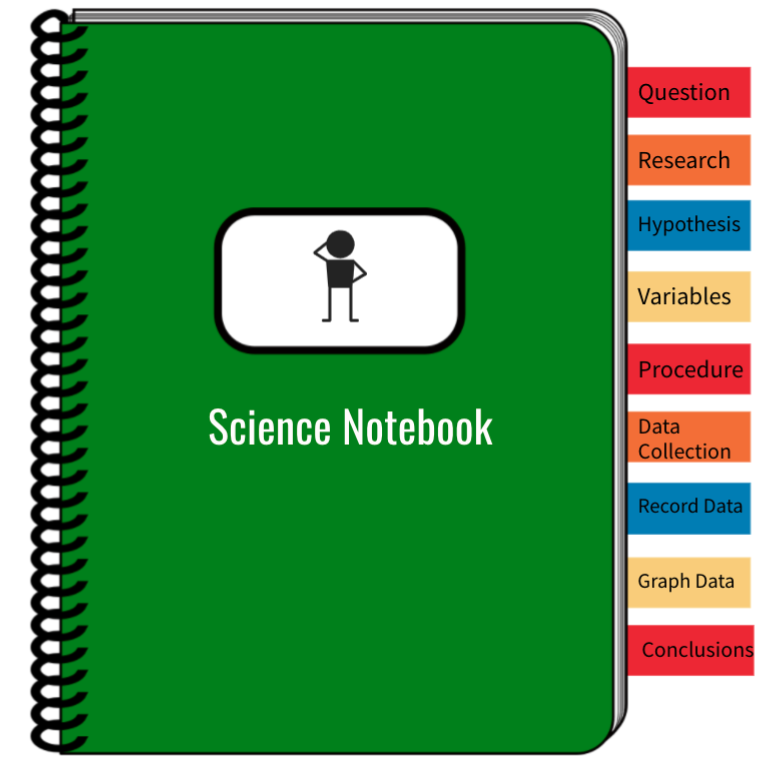 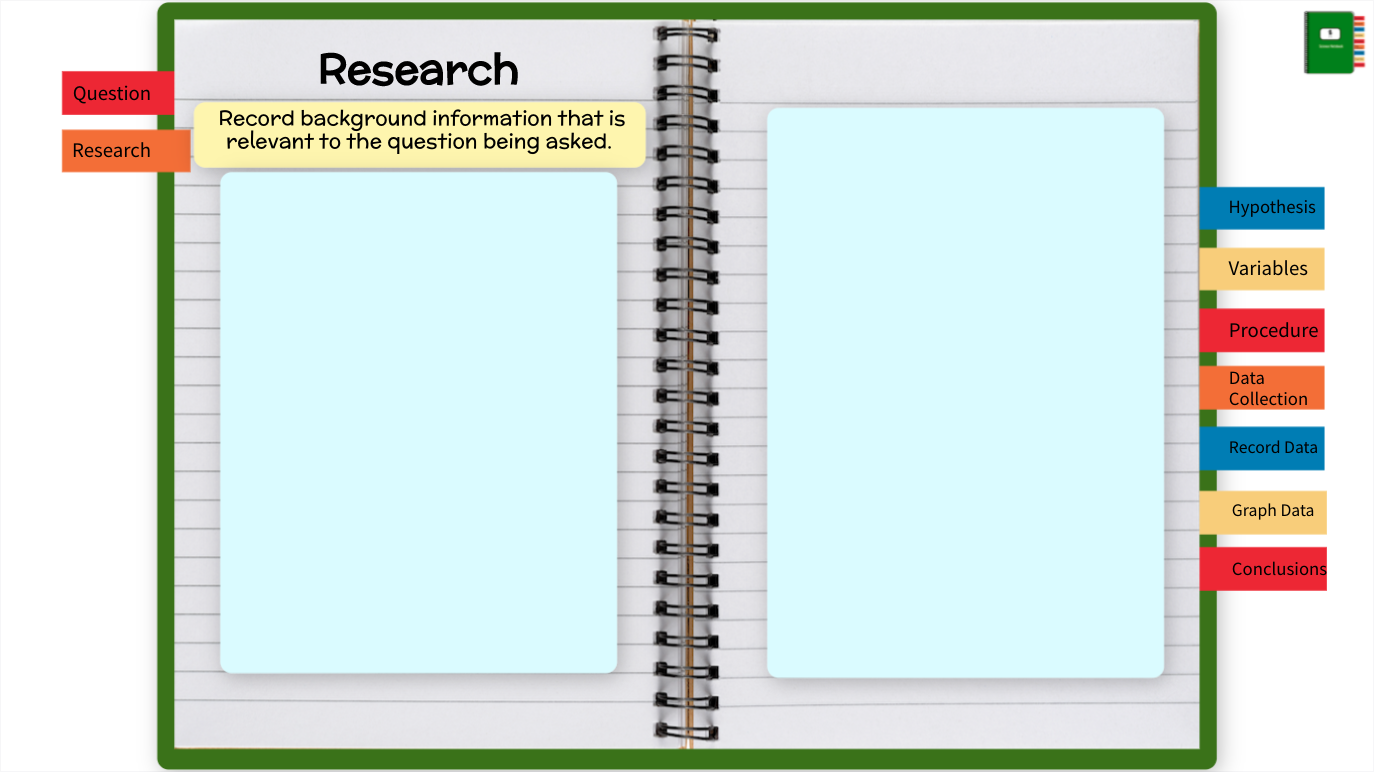 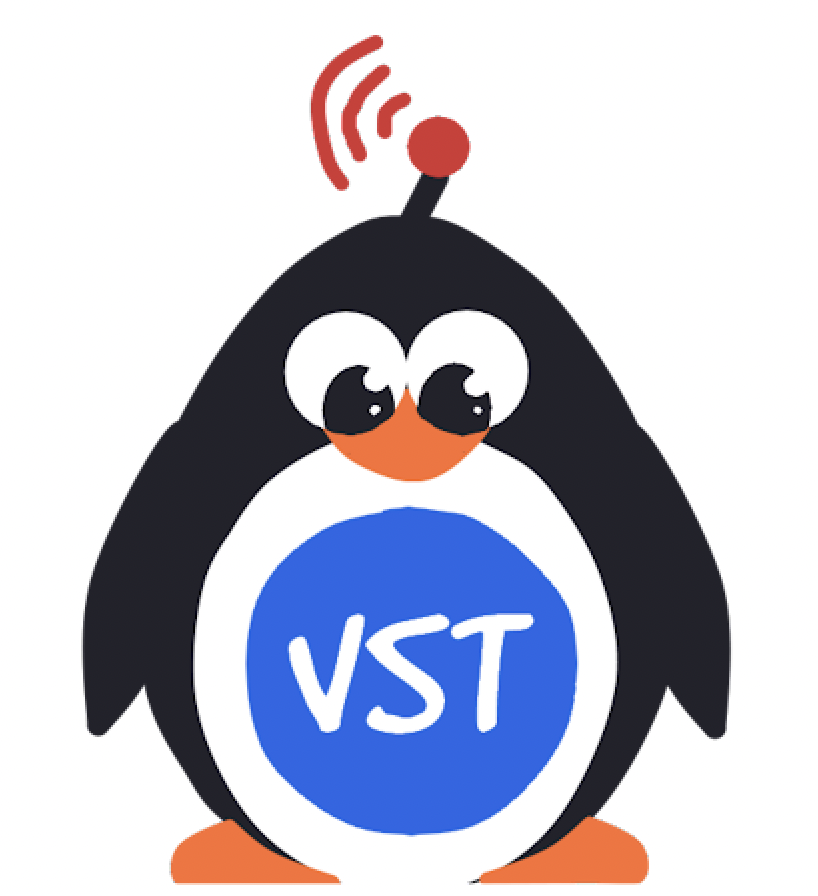 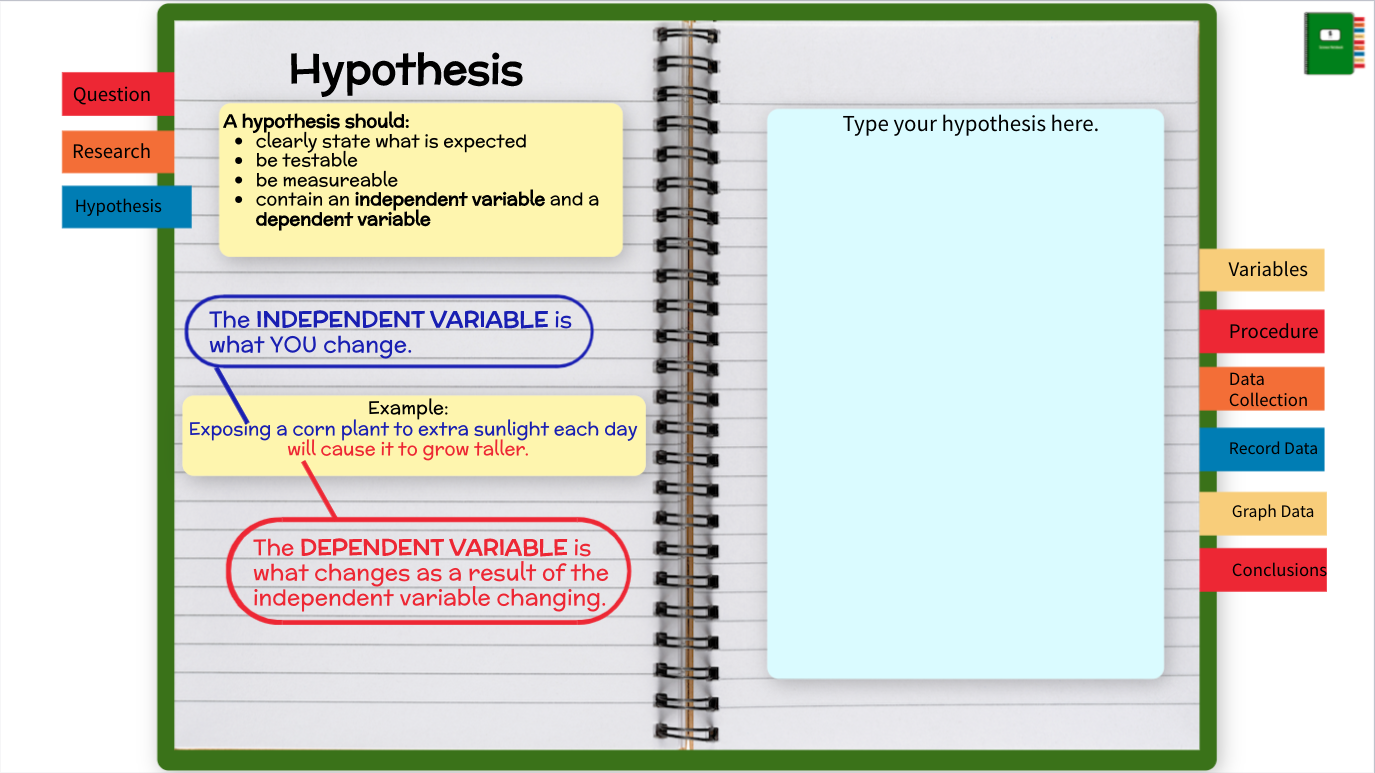 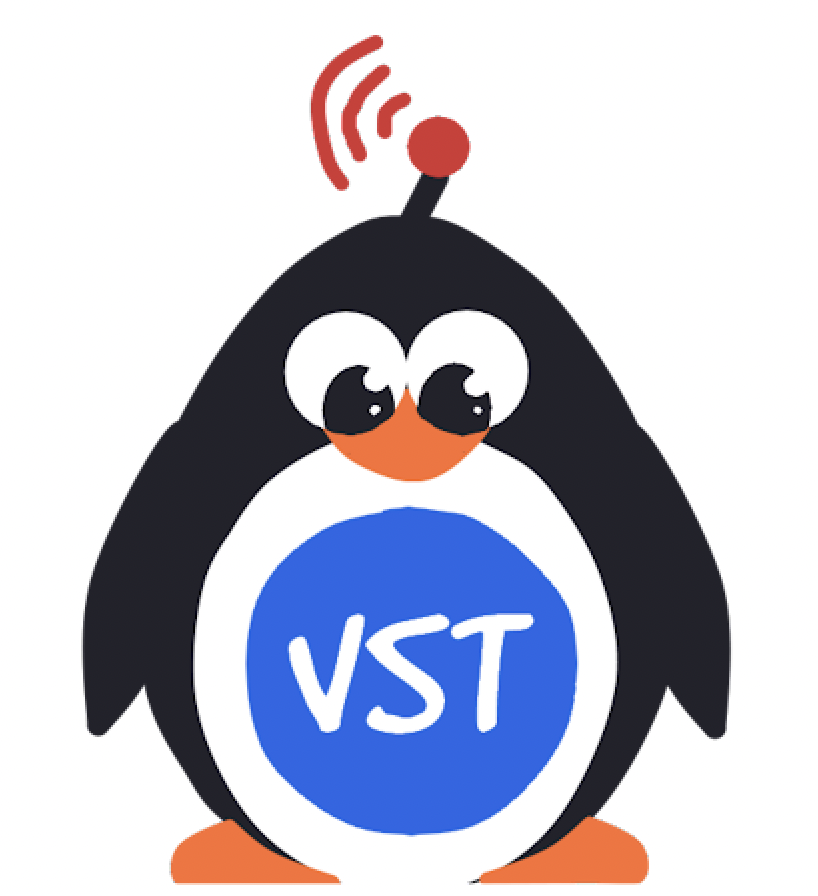 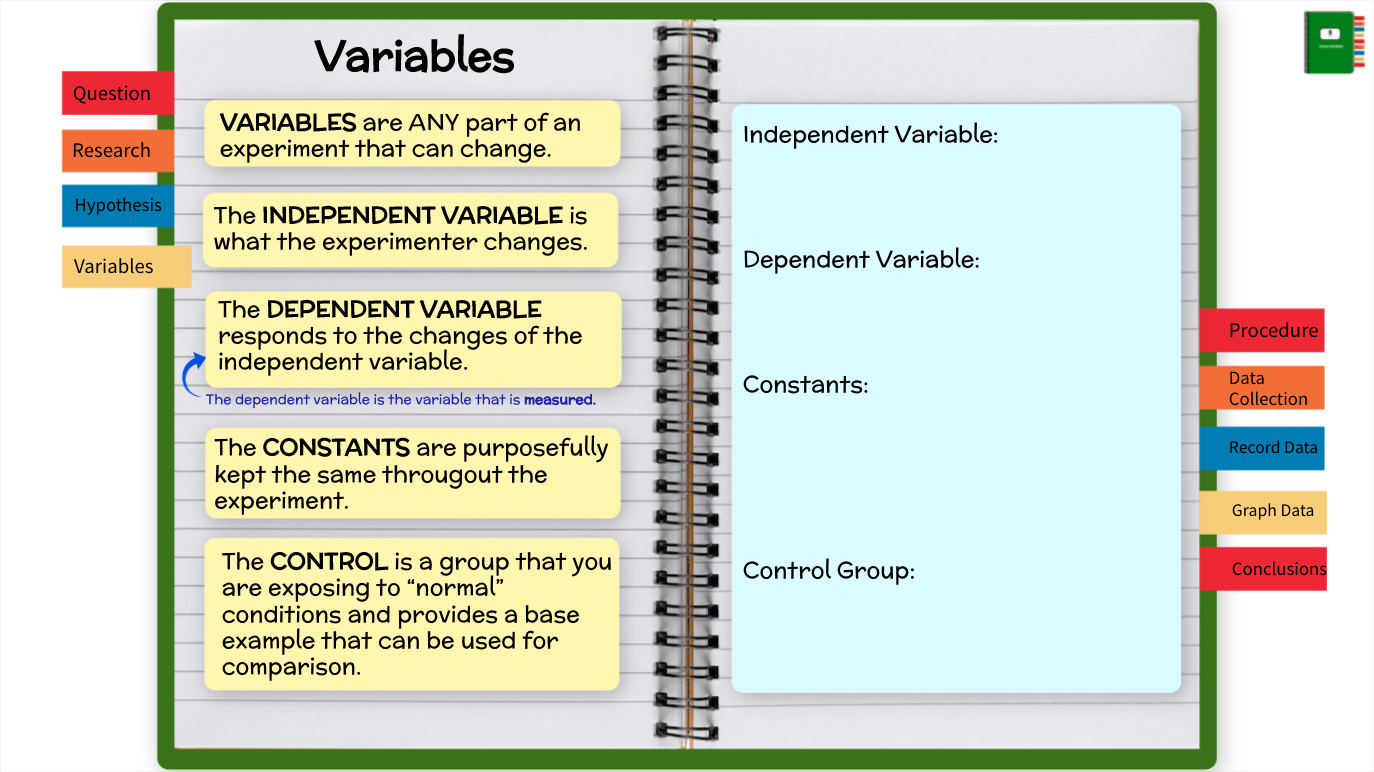 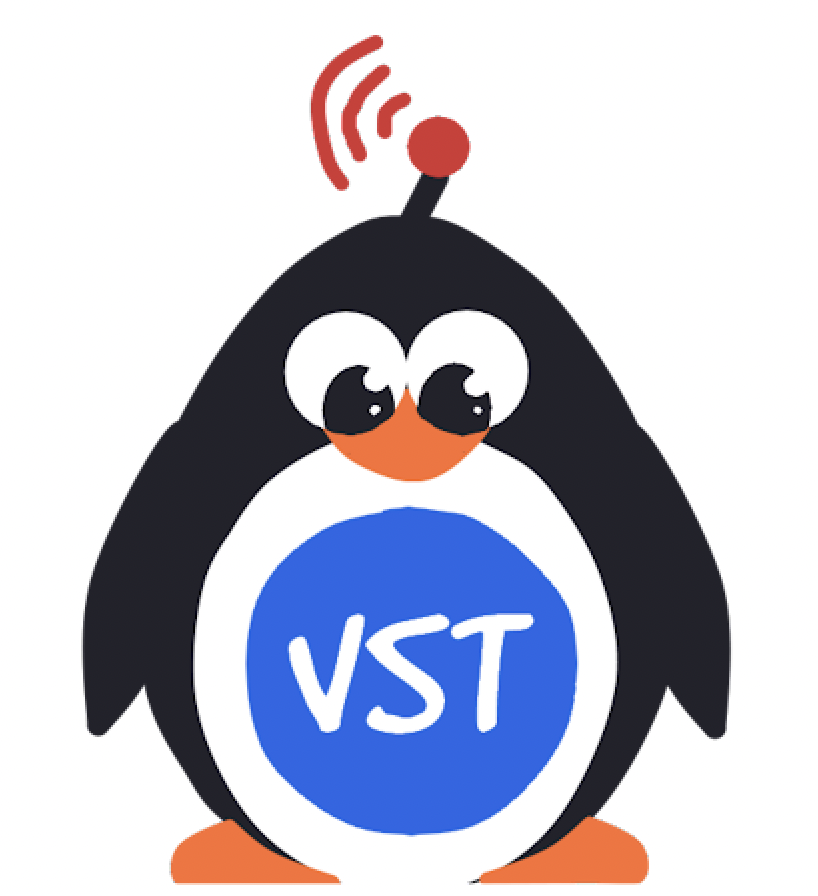 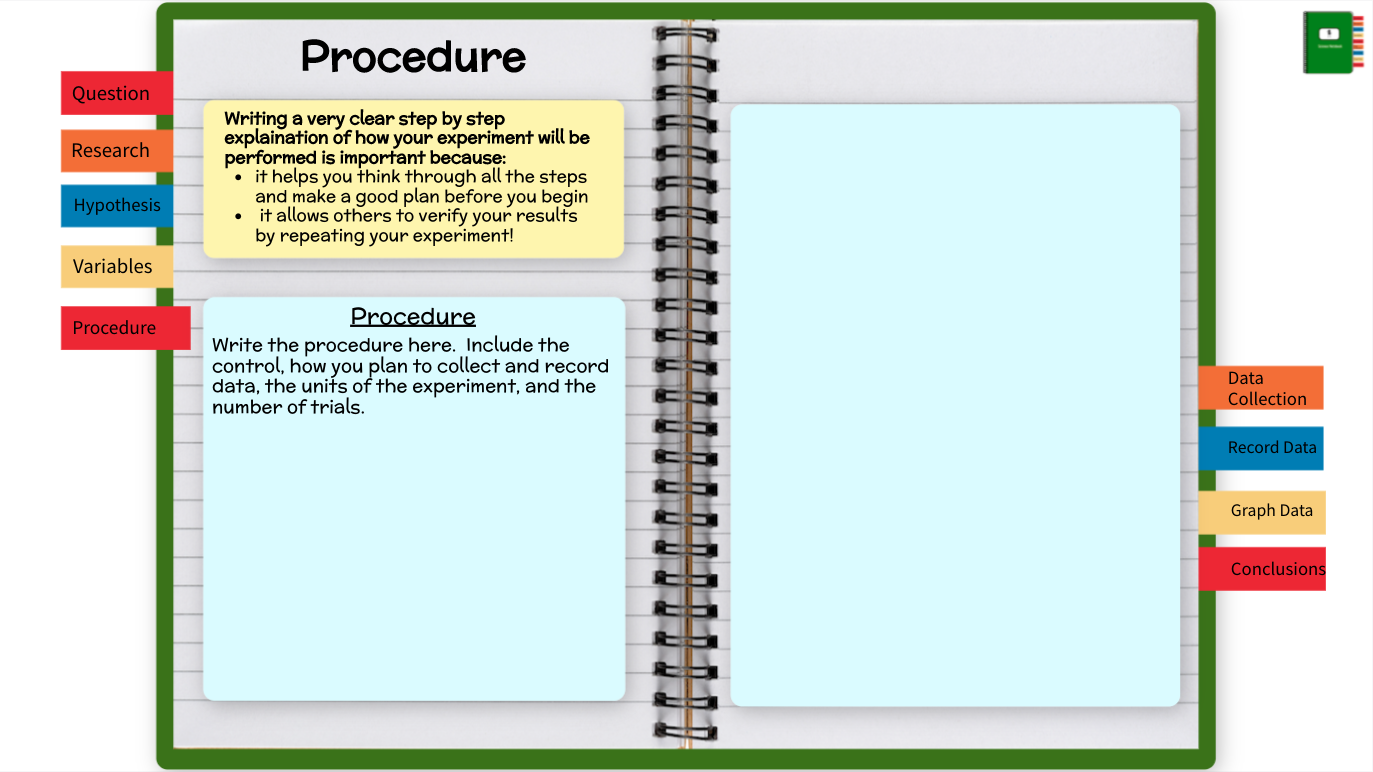 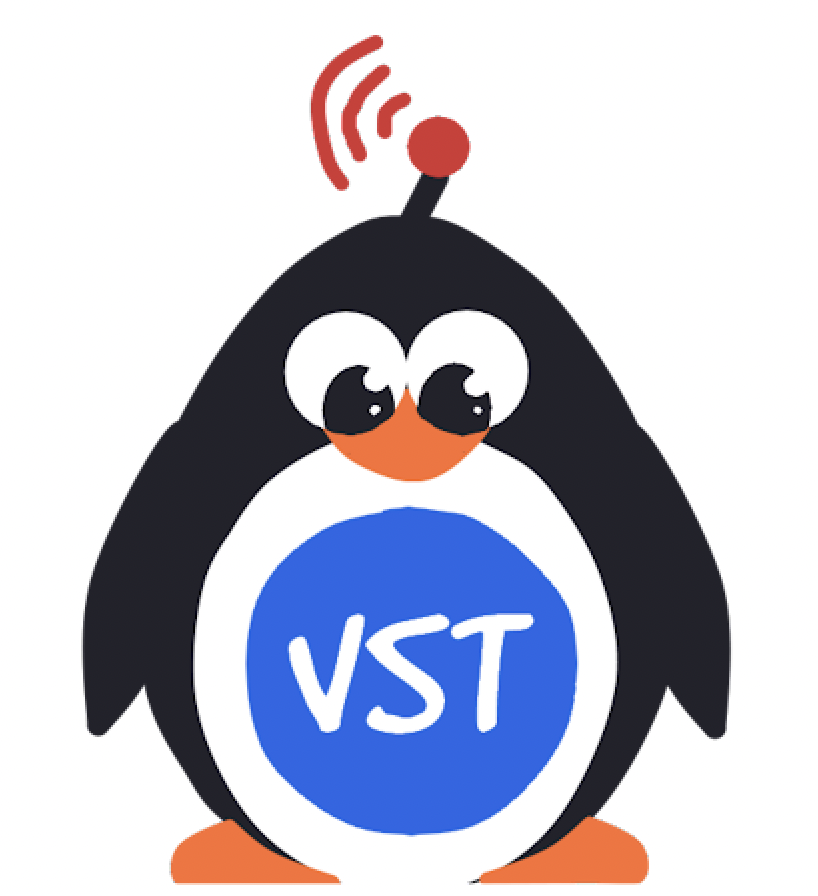 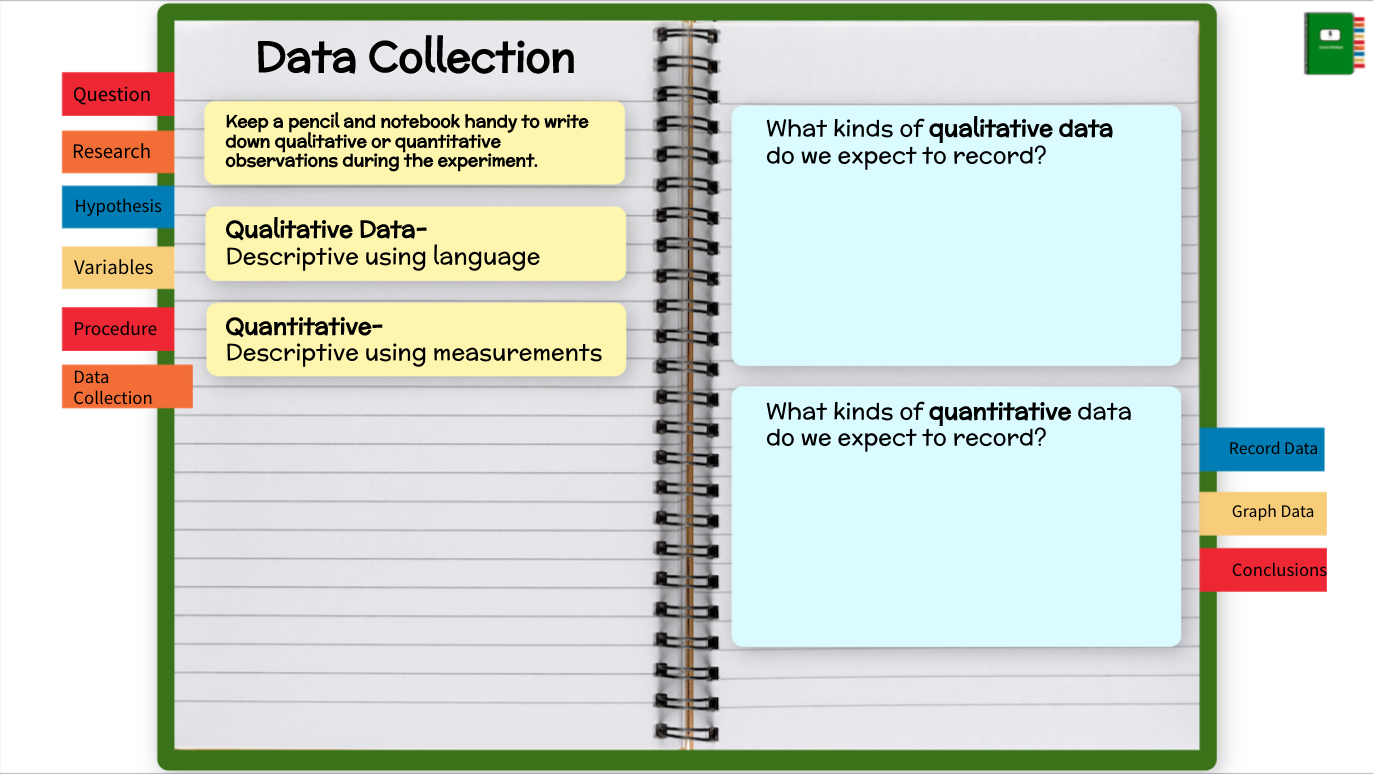 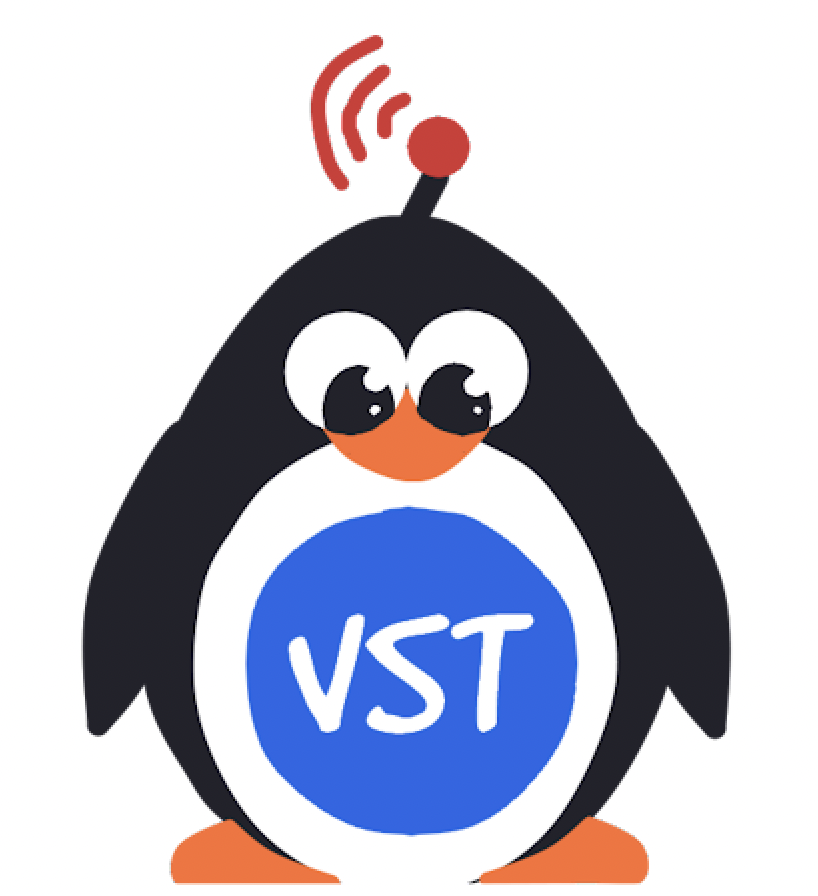 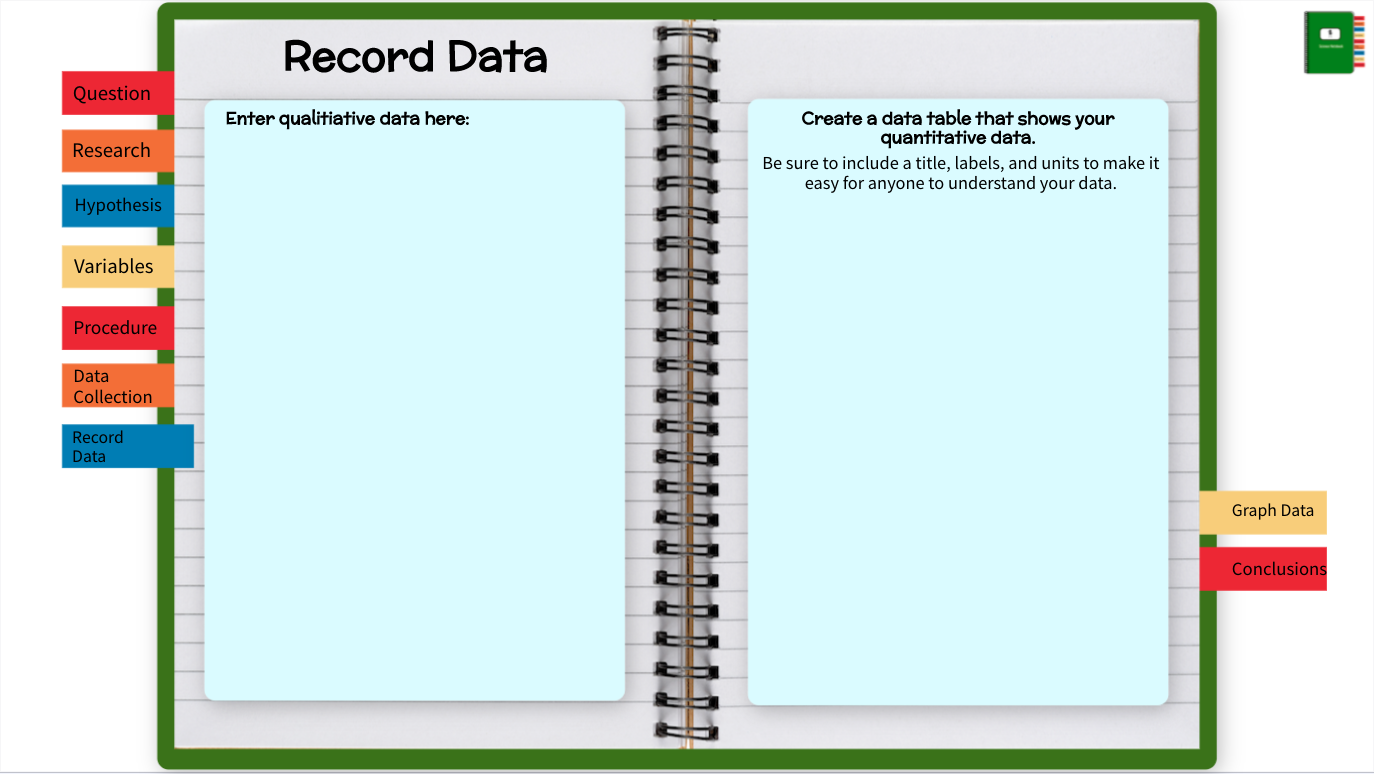 Enter Data Table Title Here
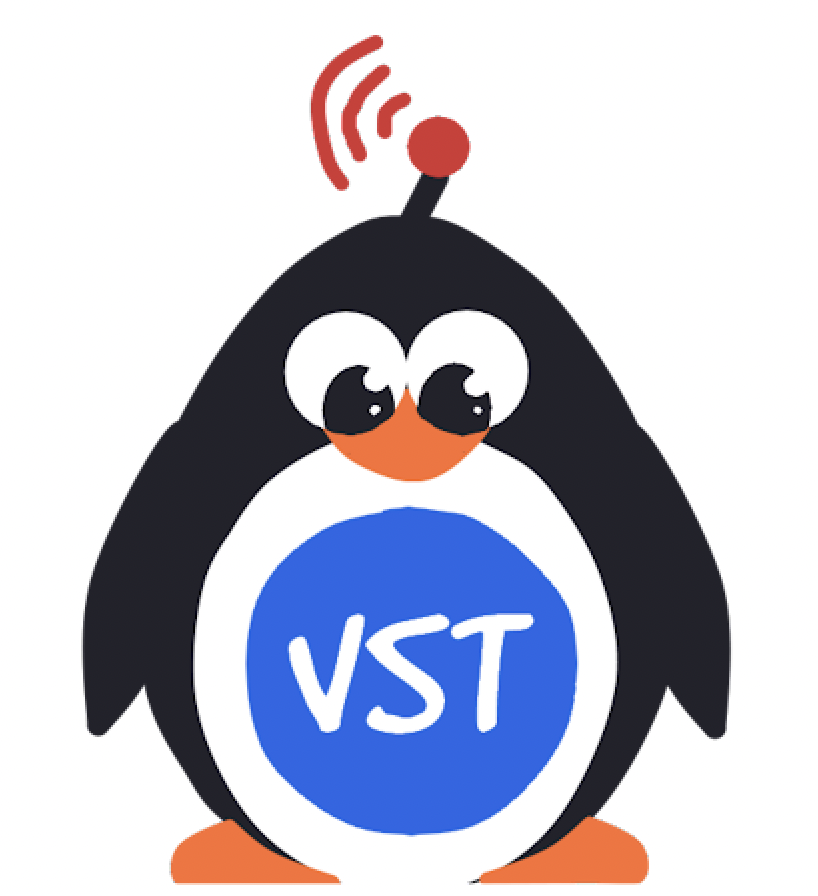 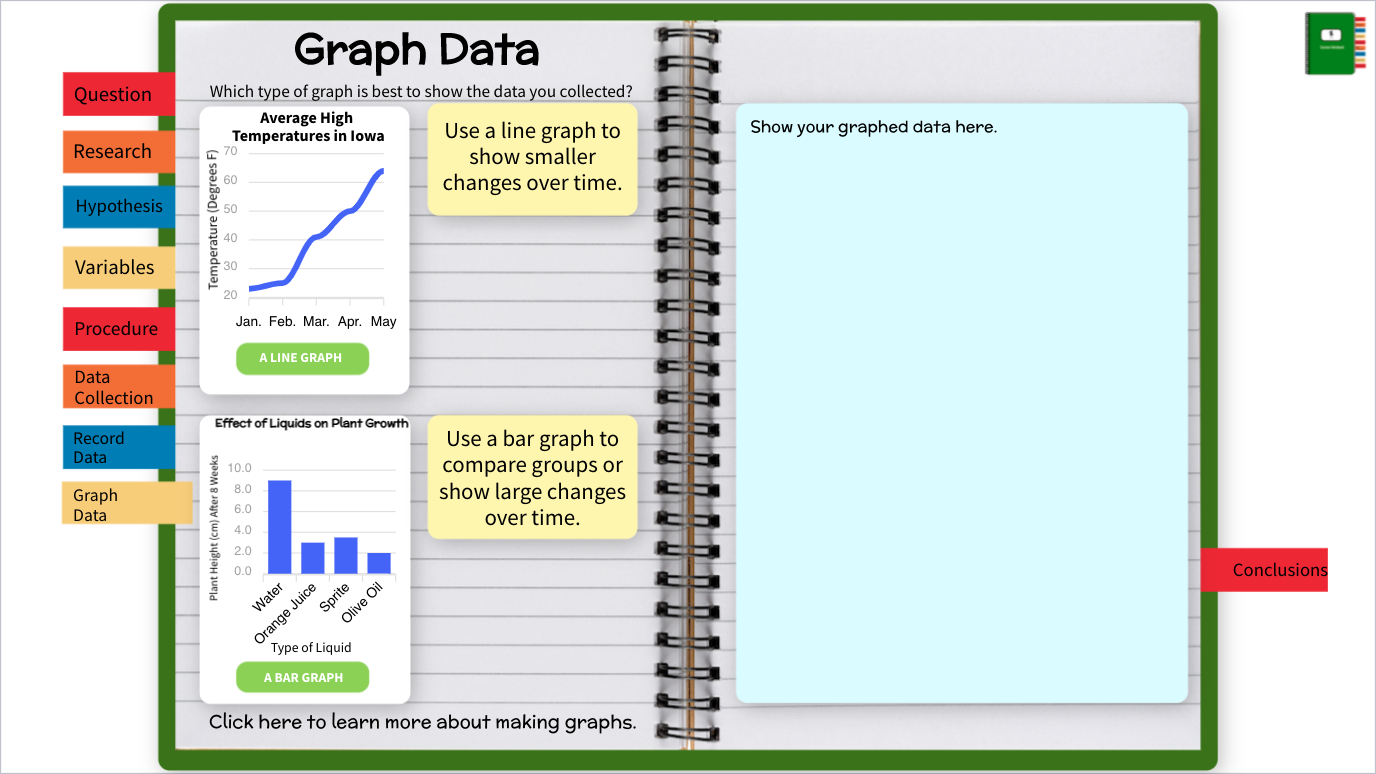 Select here open a Create a Graph website in a new tab.
Take a screenshot, 
and then insert it here.
Click here for more examples of line graphs.
Click here for more examples of bar graphs.
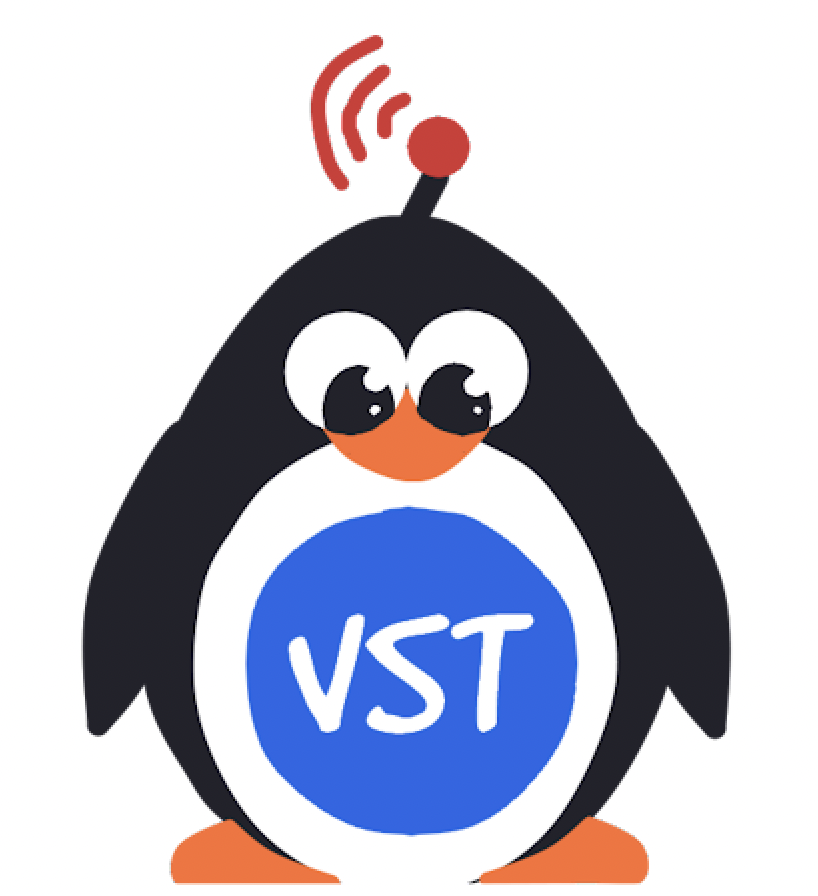 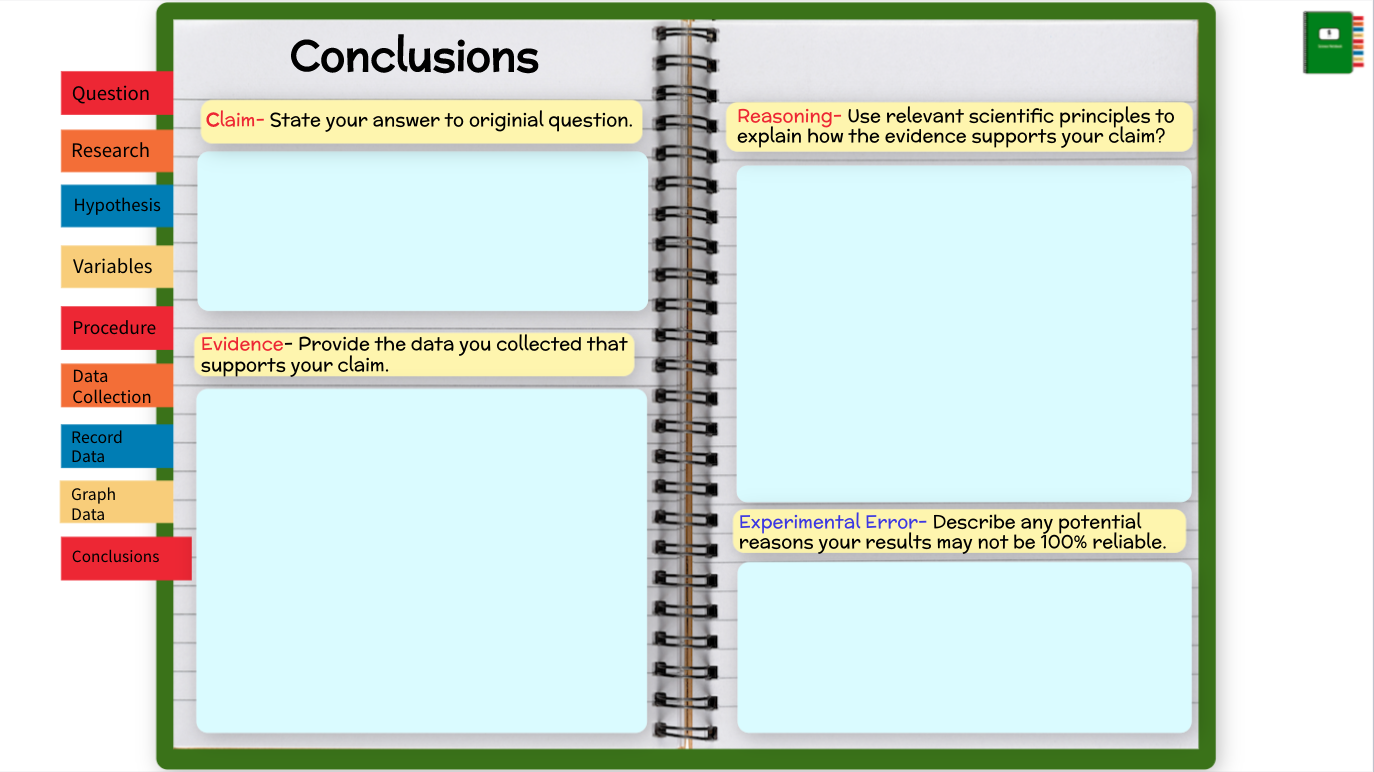 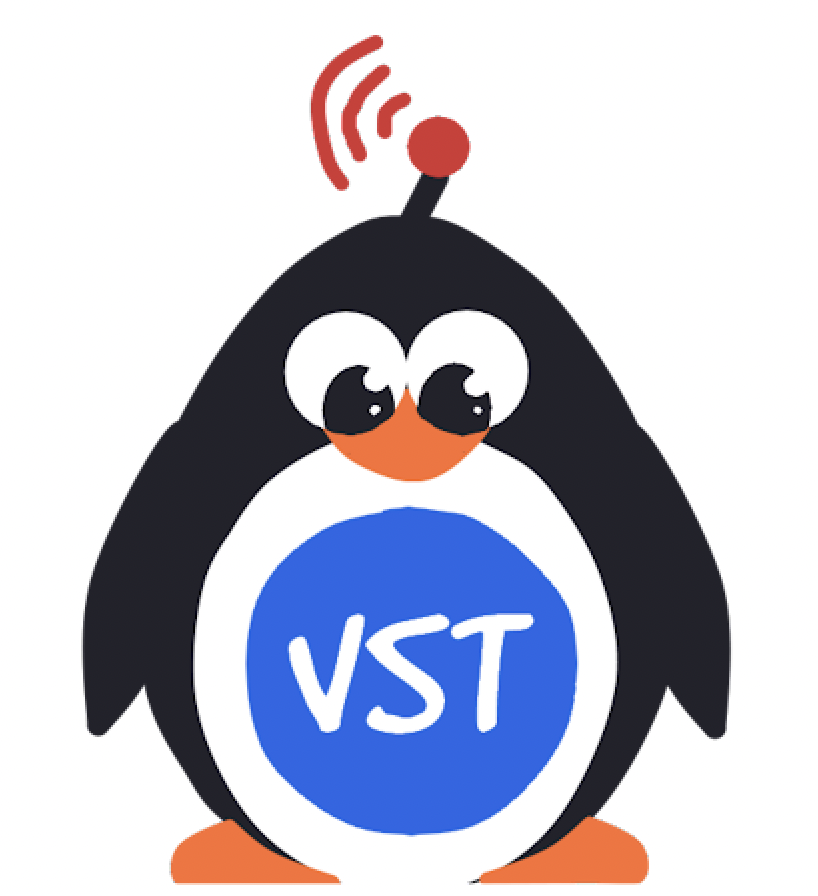 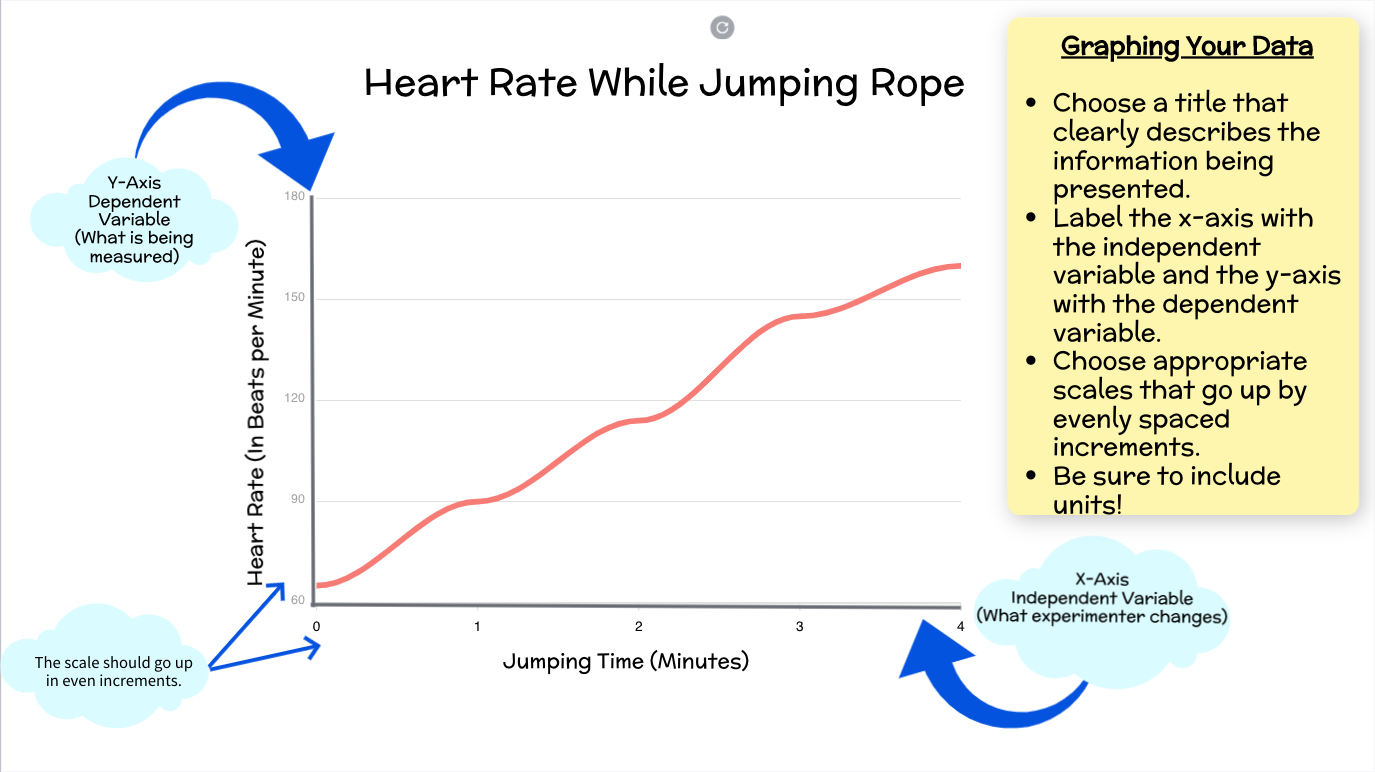 Back
Back
A bar graph is used to compare different groups or track larger changes over time.
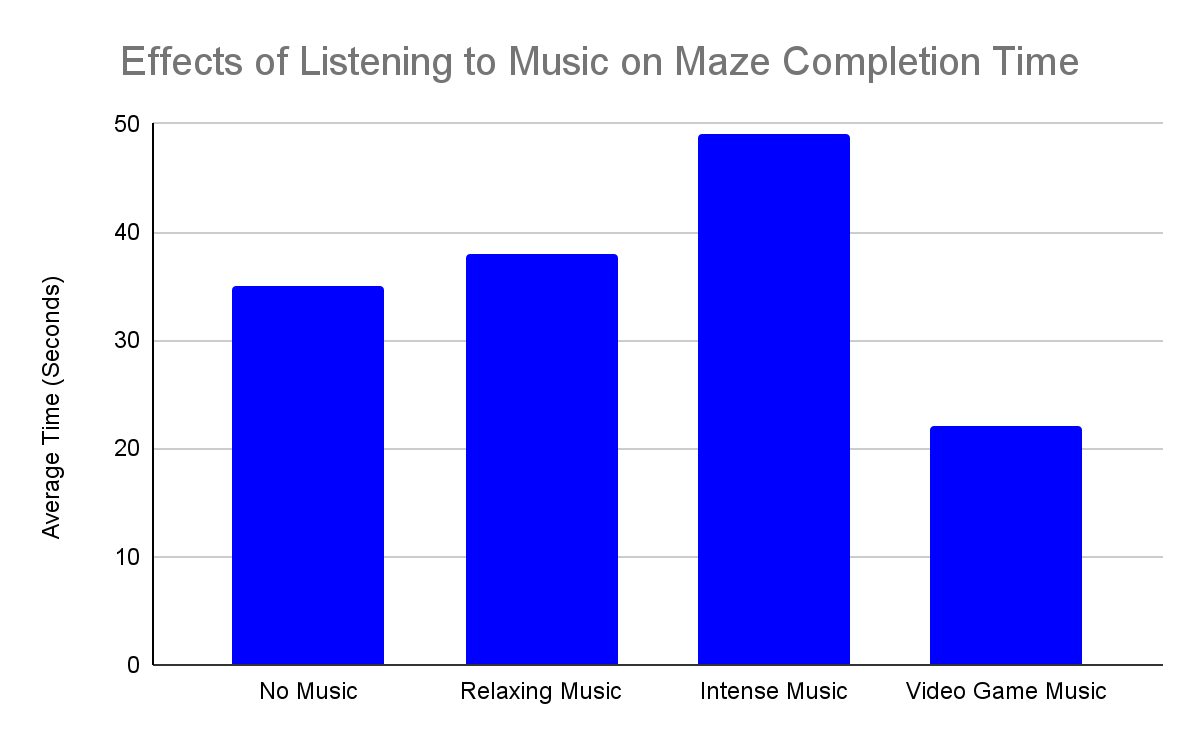 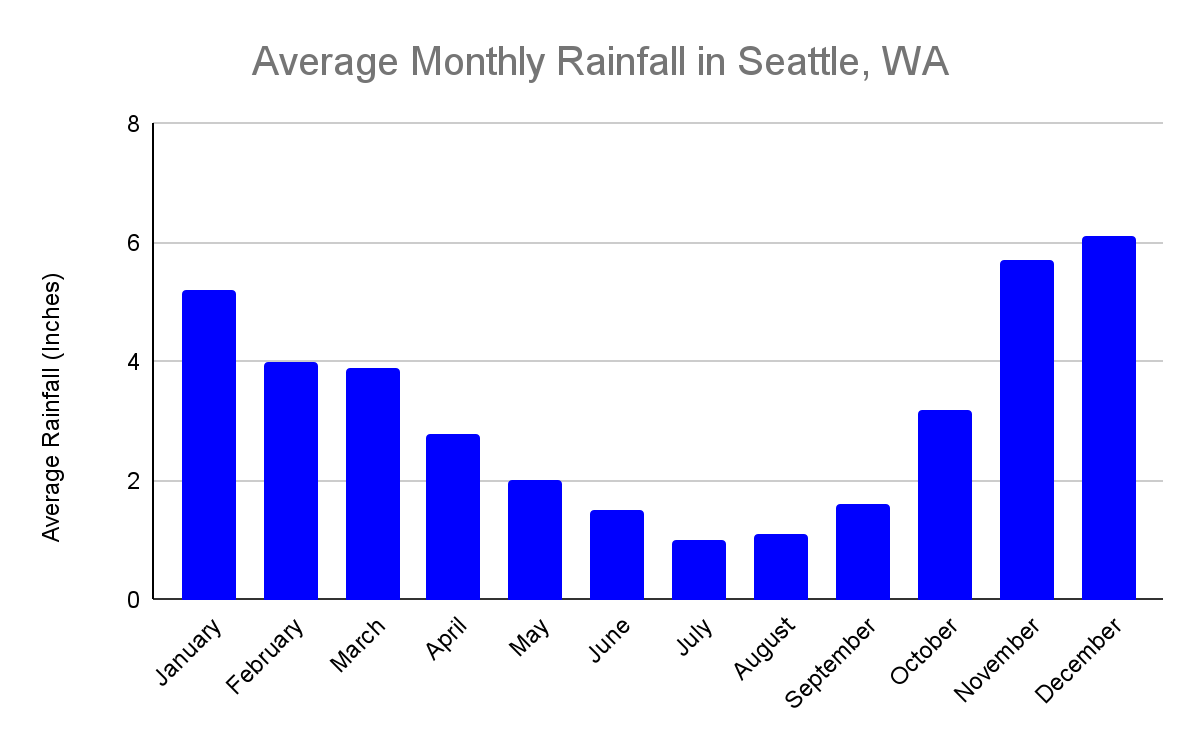 Back
A line graph is used to show small changes over time.
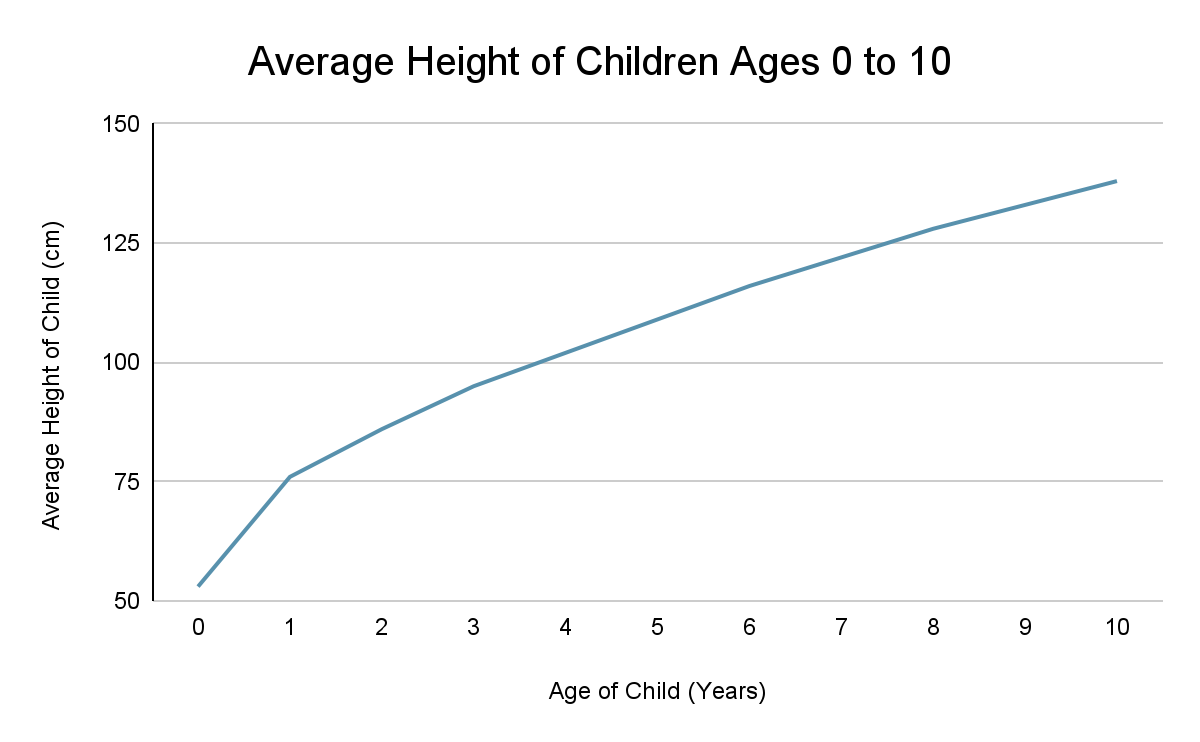 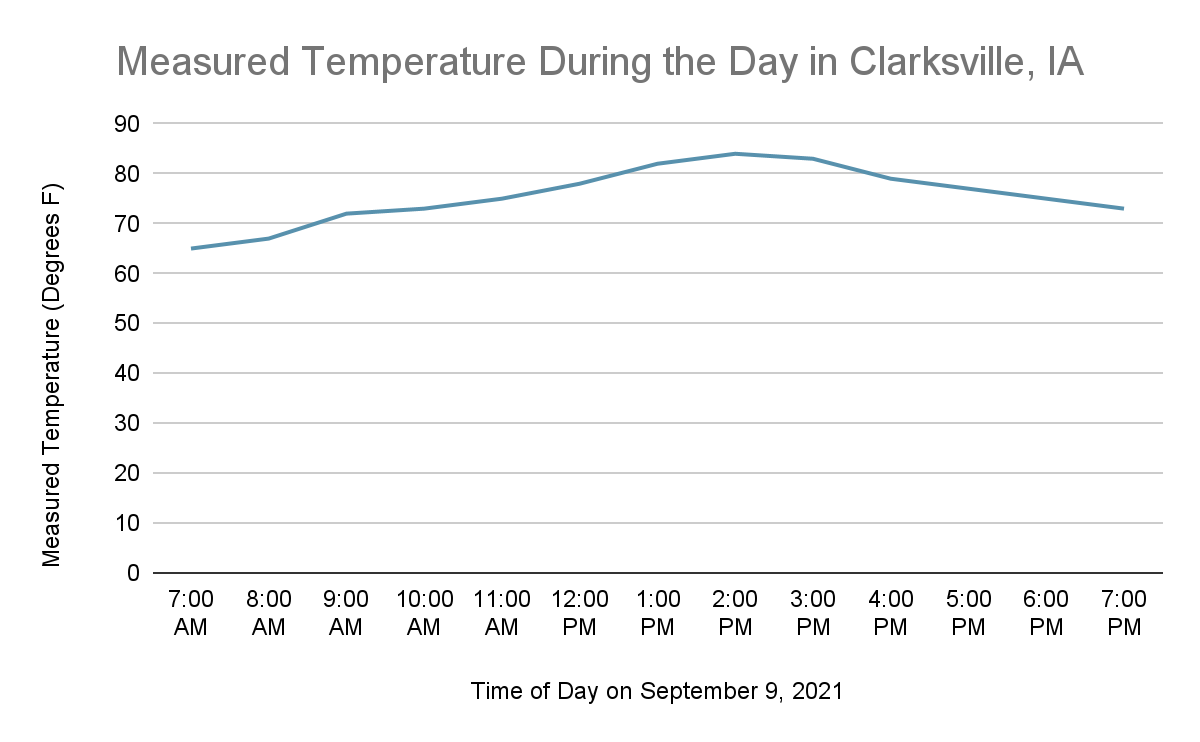